Figure 6. Effects of iPMv and cPMv conditioning on MEPs in intrinsic hand and forearm muscles. (A) Incidence of ...
Cereb Cortex, Volume 26, Issue 10, October 2016, Pages 3905–3920, https://doi.org/10.1093/cercor/bhw186
The content of this slide may be subject to copyright: please see the slide notes for details.
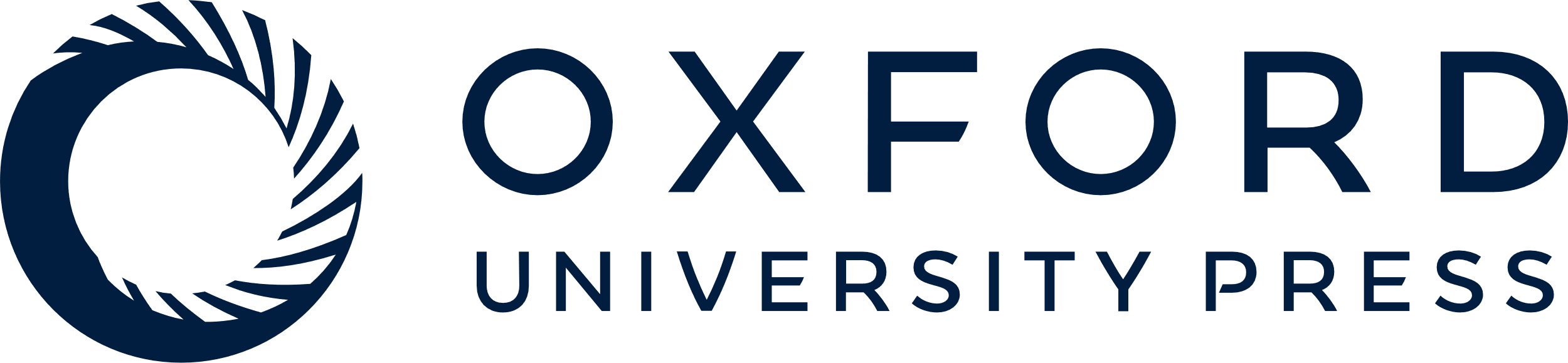 [Speaker Notes: Figure 6. Effects of iPMv and cPMv conditioning on MEPs in intrinsic hand and forearm muscles. (A) Incidence of significant modulation of MEPs in the intrinsic hand muscles produced by iPMv. The histogram shows the proportion of the 19 MEPs that were significantly facilitated (white) or inhibited (black) with each ISI. For example, when both the Cstim and Tstim were applied simultaneously (ISI0), 7 of the 19 MEPs (36.8%) had a significant increase of peak amplitude in comparison to the predicted peaks (conditioning considered facilitatory) and only 1 (5.2%) had a significant decrease of peak amplitude (conditioning considered inhibitory). (B) Magnitude of the modulation of MEPs in intrinsic hand muscles produced by iPMv conditioning. The histogram presents the mean (± SD) of the positive and negative Z-scores with each ISI. Facilitatory effects resulting from iPMv conditioning were also much more powerful than inhibitory effects. Note that although there were no cases of significant inhibition with ISI2 and ISI4, because all 19 MEPs are used for this analysis, there is still a small Z-score value for inhibitory effects with these ISIs. (C) Incidence of significant modulation of MEPs in the forearm muscles produced by iPMv. In contrast to intrinsic hand muscles, iPMv conditioning most often had inhibitory effects on MEPs. (D) Magnitude of the modulation of MEPs in forearm muscles produced by iPMv conditioning. The magnitude of facilitatory effects was much smaller in forearm muscles than in intrinsic hand muscles. (E) Incidence of significant modulation of MEPs in the intrinsic hand muscles produced by cPMv. The conditioning of cPMv is much more likely to have inhibitory effects on M1 outputs to intrinsic hand muscles. (F) Magnitude of the modulation of MEPs in intrinsic hand muscles produced by cPMv conditioning. Apart from ISI5, inhibitory effects were more powerful than facilitatory effects for all other tested ISIs. (G) Incidence of significant modulation of MEPs in the forearm muscles produced by cPMv. The predominance of inhibitory effects of cPMv conditioning was even greater for forearm than intrinsic hand muscles. (H) Magnitude of the modulation of MEPs in forearm muscles produced by cPMv conditioning. Apart from ISI5, the magnitude of facilitatory effects was also smaller than inhibitory effects in forearm muscles.


Unless provided in the caption above, the following copyright applies to the content of this slide: © The Author 2016. Published by Oxford University Press.This is an Open Access article distributed under the terms of the Creative Commons Attribution Non-Commercial License (http://creativecommons.org/licenses/by-nc/4.0/), which permits non-commercial re-use, distribution, and reproduction in any medium, provided the original work is properly cited. For commercial re-use, please contact journals.permissions@oup.com]